More Eyes Master Slide Deck
Ryan Paterson, Deputy Director, AEO
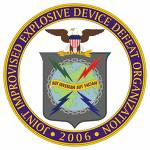 December 2010
9/5/16
Distribution authorized to U.S. Department of Defense and U.S. DoD contractors only (Critical Technology) 21 Jan 2010.  Other requests shall be referred to DARPA Technical Information Office.
1
Contents
Background
Vision and Objectives
Enterprise Architecture
Data Capture
Data Integration/Analysis
Data Visualization/Presentation
Schedule
9/5/16
Distribution Statement
2
Network Challenge: Crowd sourced data-streams can outperform traditional information assets
Purpose:  Research mobilization, self-organization potential of social networks & crowd sourcing
Challenge:  Locate 10 large, red weather balloons at undisclosed locations across the United States on Saturday, December 5 2009
Result:  All 10 balloons located in 8 hours 52 minutes
	 Winner = MIT Red Balloon Challenge Team (pyramid scheme)
	 4,368 total registrants 
	 Widespread positive news coverage 
        NY Times, WSJ, Washington Post, CNN, MSNBC, ABC, etc.
Implication:  Civil Defense & National Security
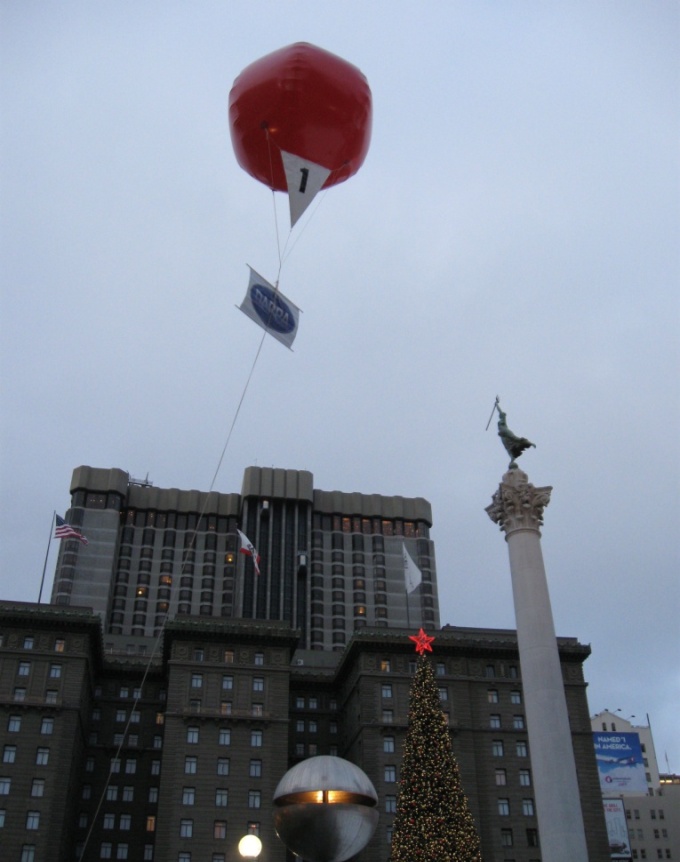 Union Square, 
San Francisco
Balloon Locations/Time First Submitted
*Balloons Went Up at 10:00 EST*
12:56
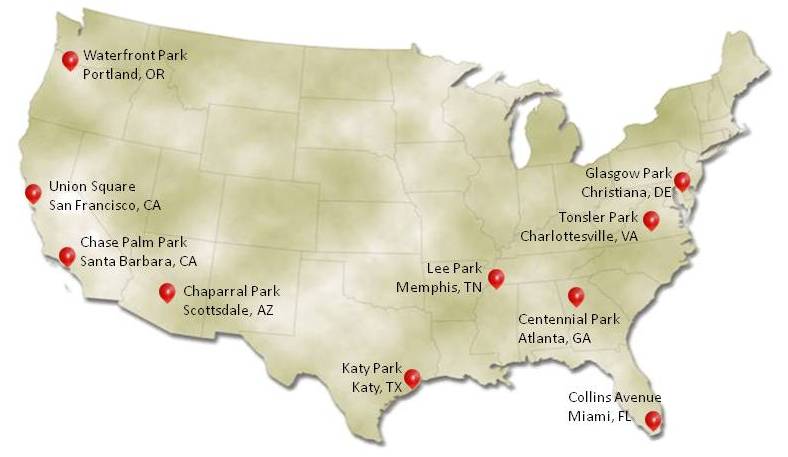 Data Analysis Pending:  
Meet with teams to review the approaches and strategies used to build networks, collect information, and participate in the Challenge.  
Web traffic analysis.
Social networking analysis.
10:08
12:14
13:01
11:54
11:32
11:11
11:27
9/5/16
3
15:57
14:20
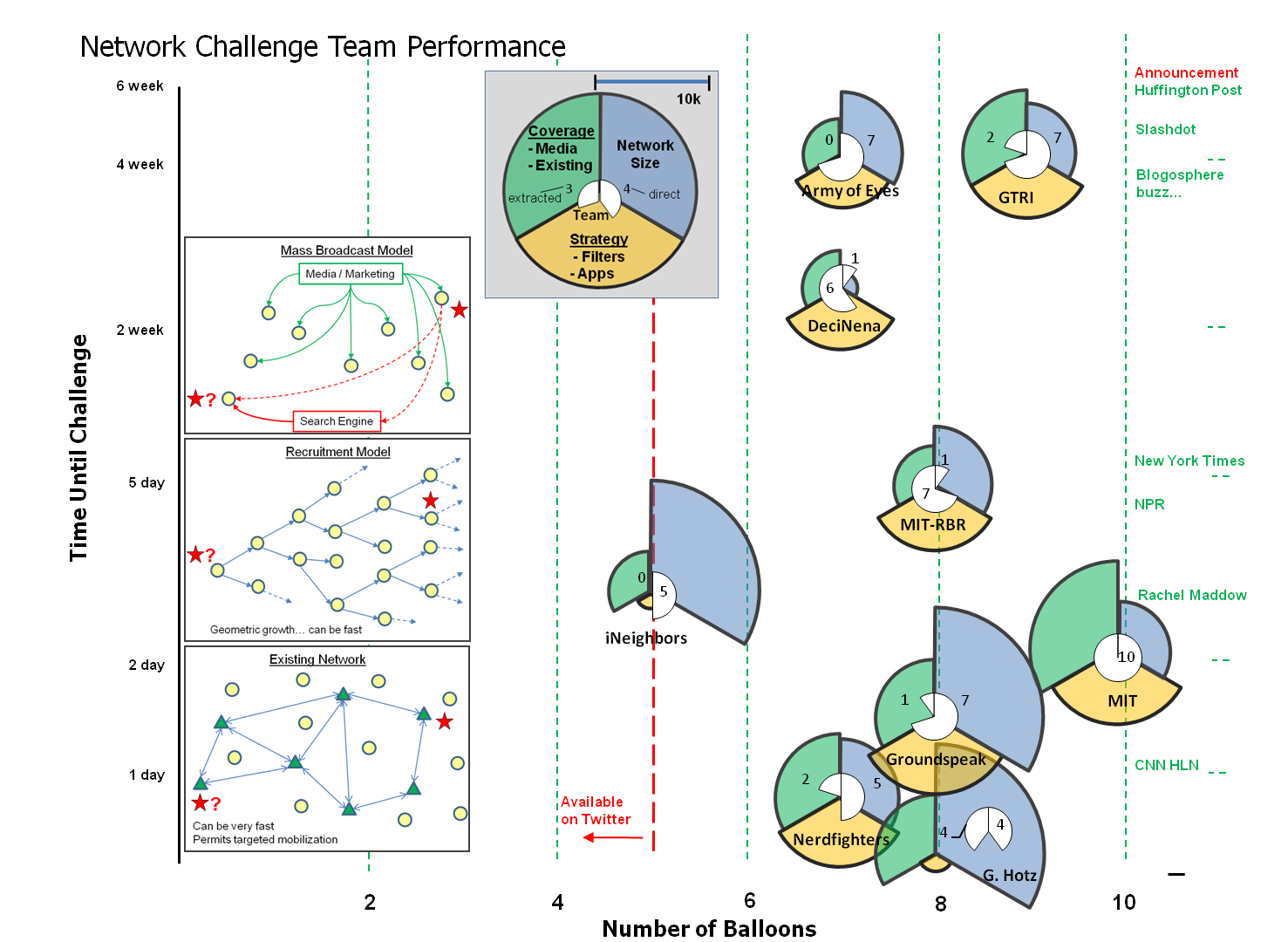 9/5/16
4
Properly structured incentives and incentive delivery mechanism can create information and product flow
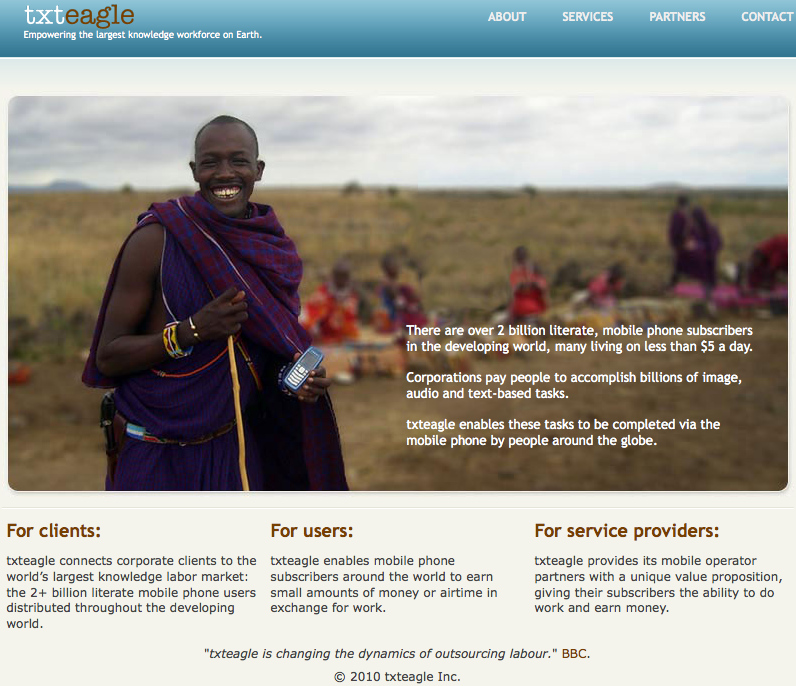 How it works: Tasks (surveys, voice recordings, GPS tags, texts, etc.) are parsed into micro tasks and distributed to mobile phone users

Compensation: mobile phone minutes or “mobile money” – mobile payment center located in most villages in Kenya
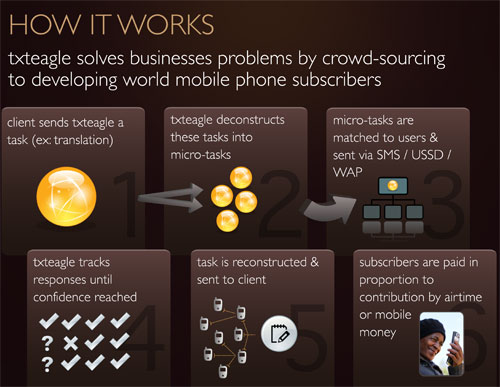 Outsourcing Services
Image Transcription
Translation
Software Localization
Audio Transcription
Internet Search
Internet Activities
Software Beta Testing
Human-in-the-Loop Services
Image Tagging
Video Tagging
Speech Corpus
Text Sentiment Analysis
Local Information Services
Health Surveys/Government populace surveys
Market Research Surveys
Focus Groups
9/5/16
5
Distribution authorized to U.S. Department of Defense and U.S. DoD contractors only (Critical Technology) 21 Jan 2010.  Other requests shall be referred to DARPA Technical Information Office.
Sharing and easy access of integrated data promotes digestion and addition of data
The Ushahidi Platform allows anyone to gather distributed data via SMS, email or web and visualize it on a map or timeline.

Open access allowed the following:
Ad Hoc 911 service
Price gouging reports
Internet access locations
“Menaces”
Infrastructure damage
Services available
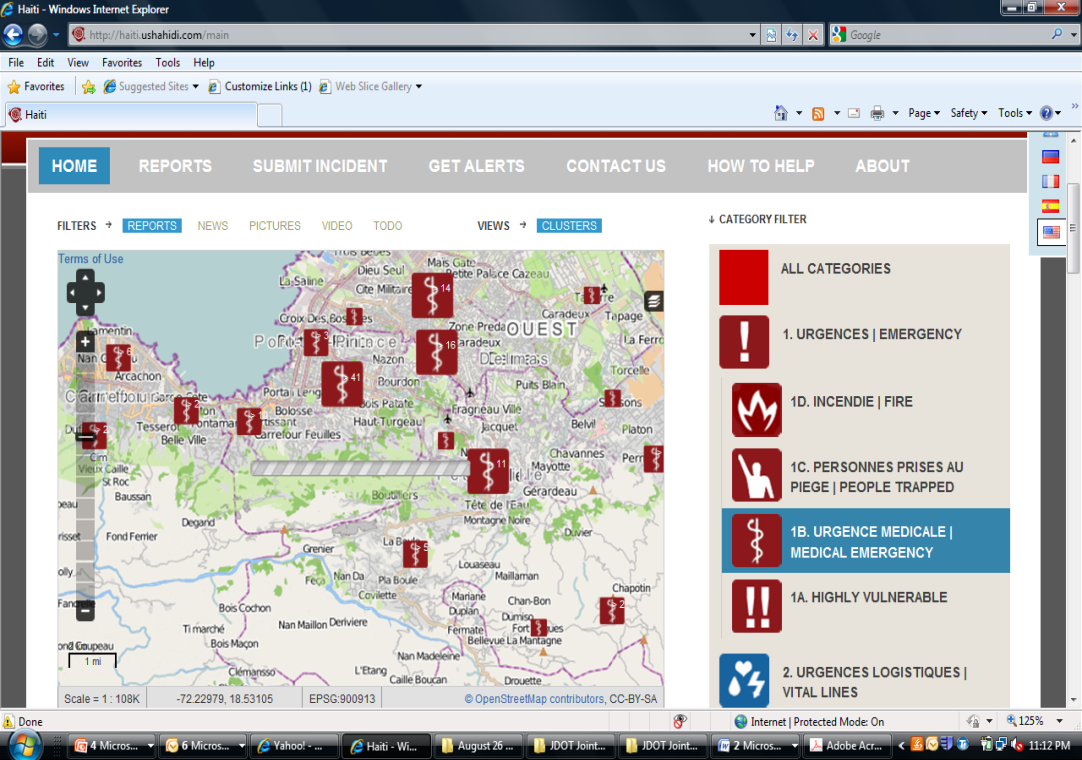 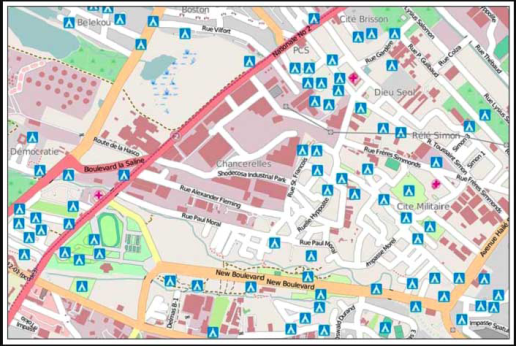 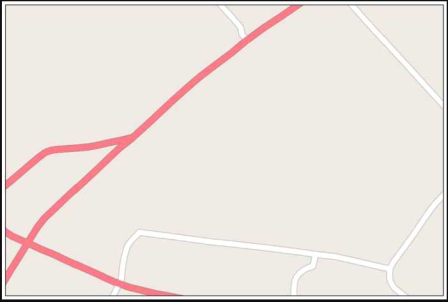 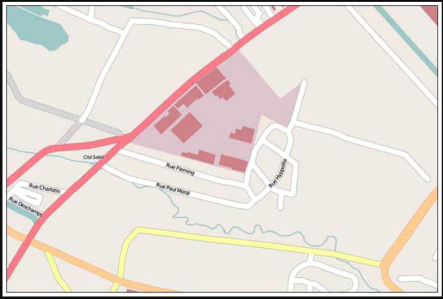 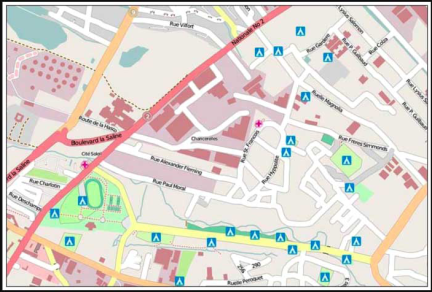 6 Jan (day -6)
13 Jan (day +1)
15 Jan (day +3)
30 Jan (day +18)
Building Maps of Port Au Prince as a starting place
9/5/16
6
Distribution authorized to U.S. Department of Defense and U.S. DoD contractors only (Critical Technology) 21 Jan 2010.  Other requests shall be referred to DARPA Technical Information Office.
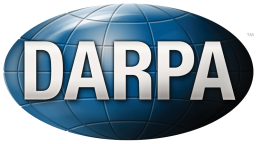 More Eyes Vision and Implementation
Vision:   Increase the speed and effectiveness of information collection through the use of novel crowd sourcing techniques.  Combine crowd sourced information with existing information in order to provide a collaborative visualization and analytical interface to better understand regional stability in Afghanistan. 
Catalyze real-time, outside the wire, white data collection and data dissemination
Assimilate real time and latent data streams into a common dataset
Create a graphical user interface for quasi-static datasets and high volume real-time
Implementation:
More Eyes
Data Capture
More Eyes
Assimilated Data Repository
Graphical User Interface and toolset for stability indicators
Smart-Phone Web Page
Smart Phone App
SMS Text
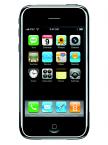 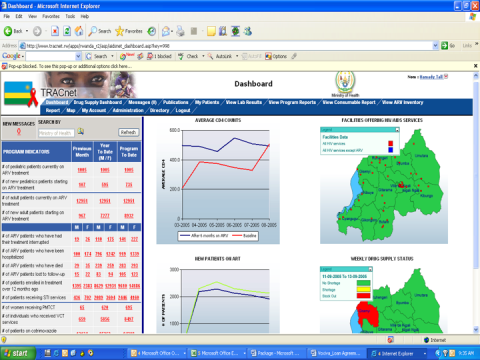 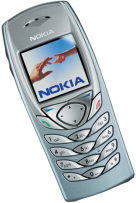 SMS Text
AIDC
DSF
Malomat
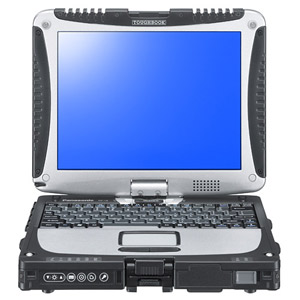 Web Page
Crowd Source Database
PIMMS
Afghan Info
Report Conditions
Commerce Conditions:
Physical road conditions – bridges, passes, tunnels passable
Checkpoints
Safety
Market conditions – open/closed
Estimated transit time
Gas/food/lodging
Open forum for queries
Location history (1 week or month)
Catalyze an  Afghan Specific, Easily Accessible Open Data Forum
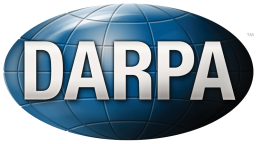 Goal: Catalyze a public information forum that is useful for the local populace to increase safety, aid commerce, provide real time information for humanitarian assistance and development related activities. 
Distribution: Facilitated viral distribution of application or web presence.
Challenge: Must be useful for user population or voluntary reporting construct will fail.
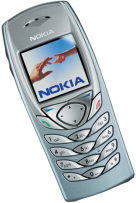 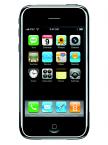 Reporting Tools:
Smart Phone Apps
Smart Phone Web Pages
Traditional Web Page
SMS Text
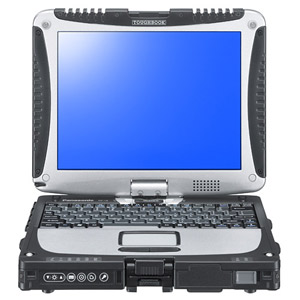 Polling Stations
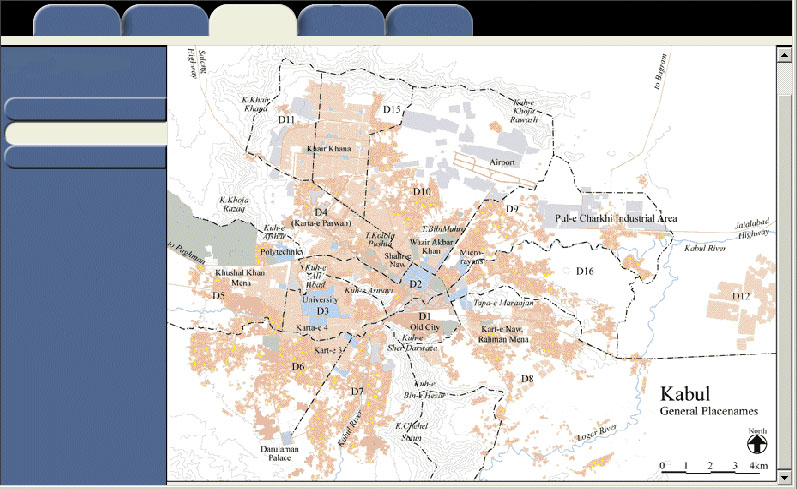 Medical
Clinics
Location History
Markets
Travel
Operating Hours
Price per goods
Safety
Provide a forum where a community can help themselves by increasing awareness
8
11/01/10
Distribution authorized to U.S. Department of Defense and U.S. DoD contractors only (Critical Technology) 21 Jan 2010.  Other requests shall be referred to DARPA Technical Information Office.
Data Integration/Analytics SW Architecture
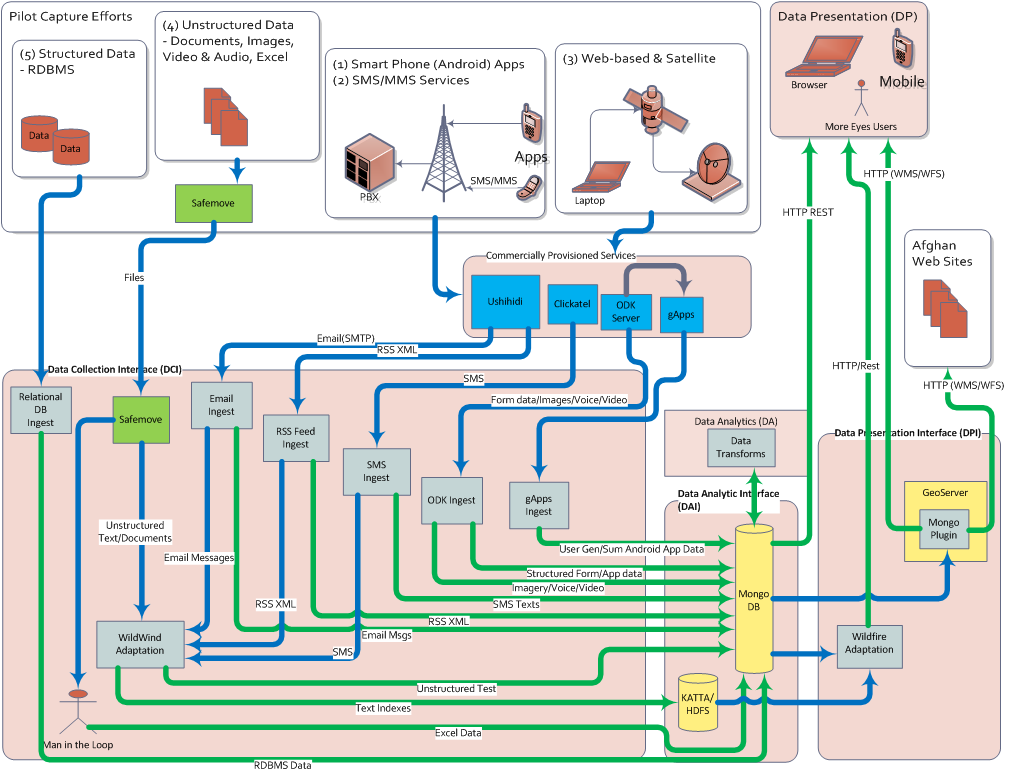 Distribution Statement
9
More Eyes Pilots: Overall Strategy
Pilot Selection Criteria:
Provide Value to Afghan Population
Leverage Existing Networks 
Potential for Viral Growth
Provide Value to Stability Operations
Map the Afghan Network Terrain
Map the Afghan Human Terrain
Test Viability of Different Network Technologies
Test Incentive Structures
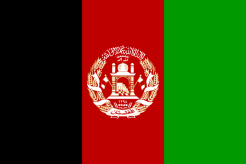 Afghanistan
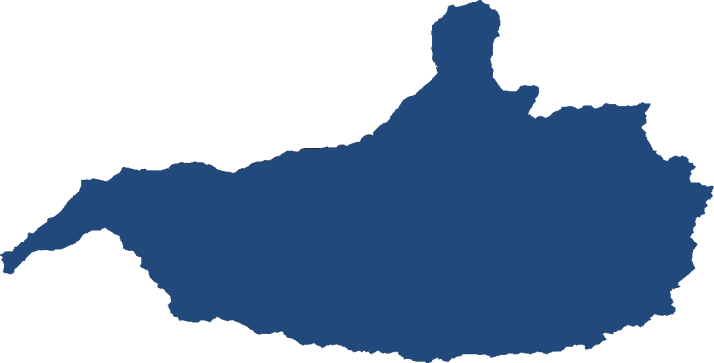 Jalalabad
Nangarhar
Province
More Eyes Pilots
Pahjwok News Service
DIA Atmospherics
Free & Fair Election Foundation
International Relief & Development
Nangarhar University: Agribusiness 
Connect Jalalabad
Jalalabad Clinics
Nangarhar Midwives
5
1
6
2
7
3
8
4
1
2
3
4
5
6
7
8
Distribution Statement
9/5/16
10
Atmospheric Program – Afghanistan (AP-A) PilotInformation Flow Diagram
ASCs
REPORTS
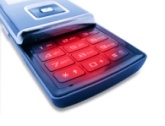 ANALYSIS
AP-A
TEAM
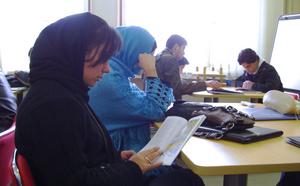 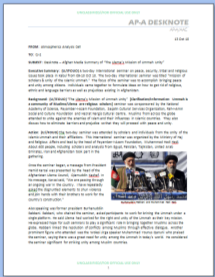 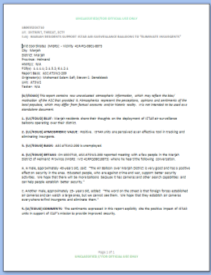 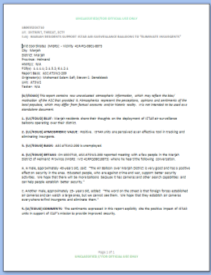 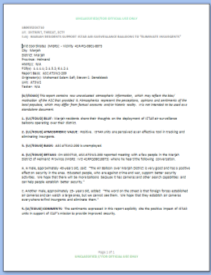 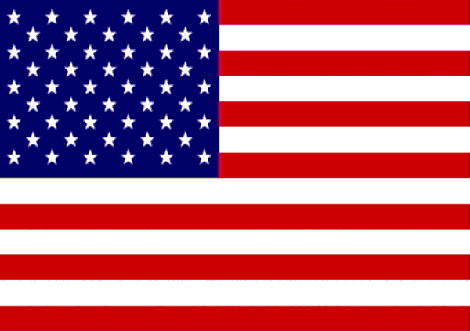 Universities
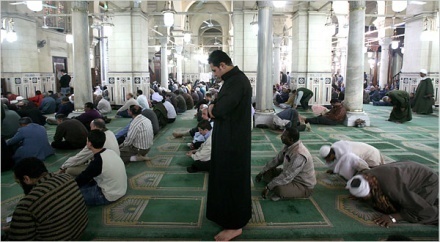 ODK
PUBLIC
WEBSITE
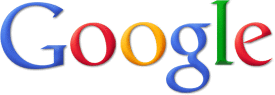 MOREEYES
Mosques
FIREWALL
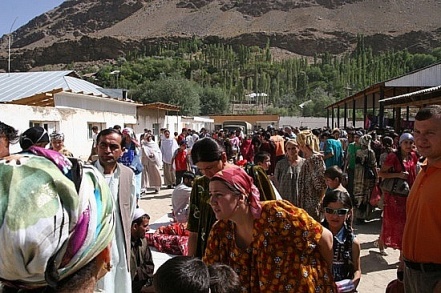 FILTER
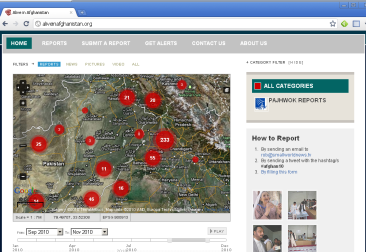 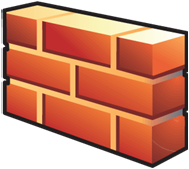 ME
Repository
DIA
Atmospherics
Improved volume, accuracy, consistency, & timeliness of raw reporting
AP-A data input to More Eyes data repository enables analytics
Pathfinder for host nation individuals aptitude with smart apps
9/5/16
Distribution Statement
11
Atmospheric Program – Afghanistan (AP-A) Pilot Overview
DARPA Objective: Implement a cell phone reporting process to facilitate reporting, translation, and integration of atmospheric data
Description of current process: 
Afghan Subcontractors (ASC) passively collect targeted atmospheric data during the course of everyday life
ASCs report to DIA teams consisting of Afghan-Americans (AA) and US Military Analysts (MA) 
The AA translates and formats the report.  The MA integrates reports and submits to SOIC
Scale and Schedule: 
Work with AP-A to develop Open Data Kit (ODK) reporting interface (forms)
Implement ODK interface structure on Google Apps Server
Install ODK reporting interface on 20 Android local phones (Sony X10 Mini Pro).  Provide phones to AP-A to distribute to select ASCs by 20 November 2010.  Goal is to expand to 200+ phones nationwide
Train AP-A analysts to use ODK
AP-A forwards appropriate information to More Eyes repository for integration and visualization in support of stability operations
Issues:
Translation
Public facing of information
Security for ASCs using smart phones
9/5/16
Distribution Statement
12
Atmospheric Program – Afghanistan (AP-A) Pilot Schedule
Data Capture Interface (DCI) and 
As soon as possible
DFC coordination with DAI leadership about scope of AP-A pilot
Explore Dari language capability on Android platform
Explore remote wipe access for phones
Nov 3
White board session with AP personnel to help design interface of survey system for Afghan Sub Contractors (ASCs)
Develop desired survey interface based on input from AP-A
Nov 7-9
DFC receives 20 Android local phone (Sony X10 Mini Pro), configured with interface, and tested (1 day planned)
Nov 9-11
Deliver phones to AP-A and train AP-A team to use phones for tasks with ASCs
On going
Monitor and track any issues occurring with phones in the field
9/5/16
Distribution Statement
13
International Relief & Development Pilot
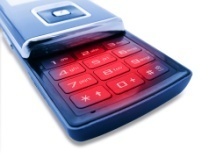 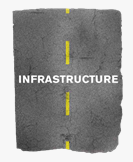 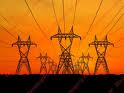 Streamline IRD reporting
Leverage existing IRD social networks
Expand content through viral networking
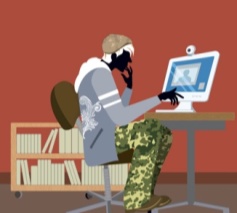 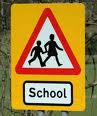 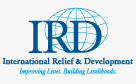 Internet Cafe
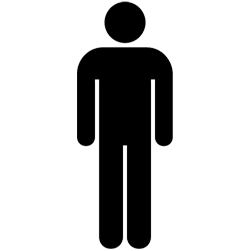 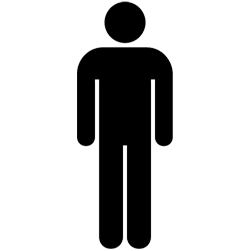 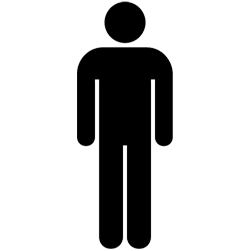 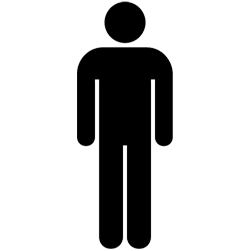 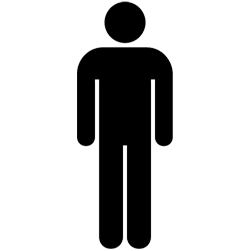 AIDC
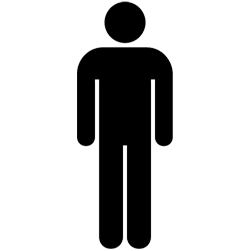 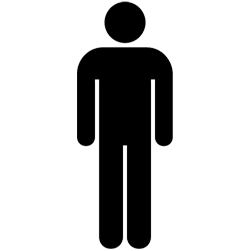 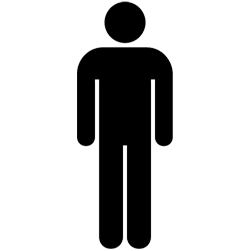 Picture here
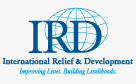 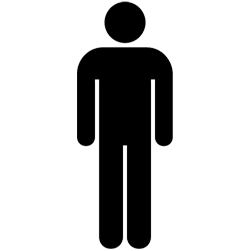 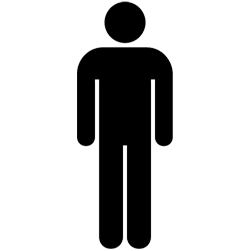 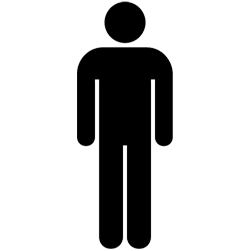 IRD Social Network
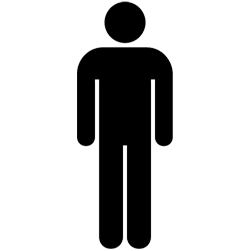 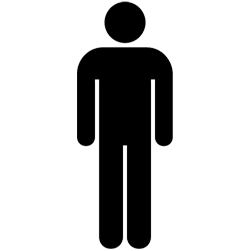 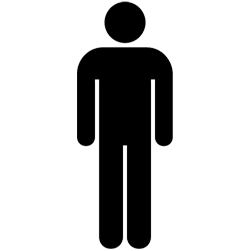 ME
Repository
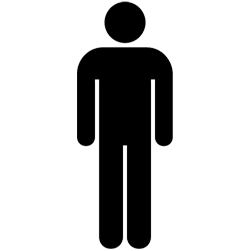 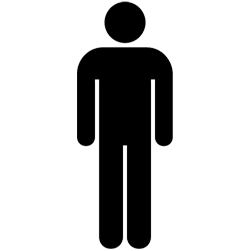 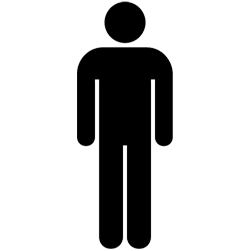 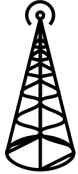 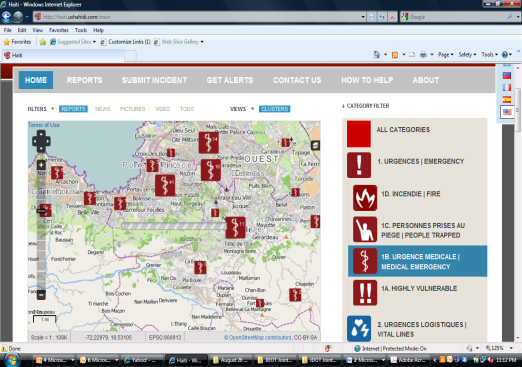 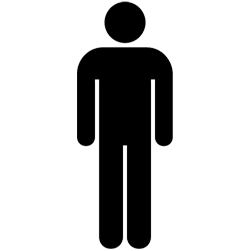 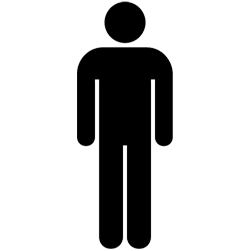 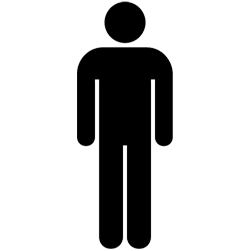 SMS
PUBLIC
WEBSITE
ODK
MOREEYES
USHAHIDI
14
9/5/16
Distribution Statement
IRD Engineer Pilot Overview
DARPA Objective: Use smart phone applications to facilitate IRD Engineer reporting.  Leverage IRD Engineer field contacts to expand reporting networks
Description of current process: 
IRD Engineers conduct field surveys of infrastructure projects funded by USAID and other donors using WiFi-capable phones
When internet access is available, Engineers upload their reports (text and photos) to the AIDC database
Scale and Schedule: 
Develop smart phone forms to facilitate near real-time engineer reporting via ODK by December 2010
Provide 30 smart phones with ODK collection apps to IRD for distribution to field engineers by January 2011
Data/information is automatically sent to More Eyes repository for integration and visualization in support of stability planners and Afghan population
Issues:
Security for Engineers using smart phones in rural areas
9/5/16
Distribution Statement
15
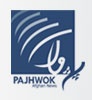 Pajhwok News Pilot
PAJHWOK WEBSITE
& WIRE
AFFILIATES
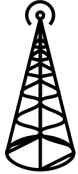 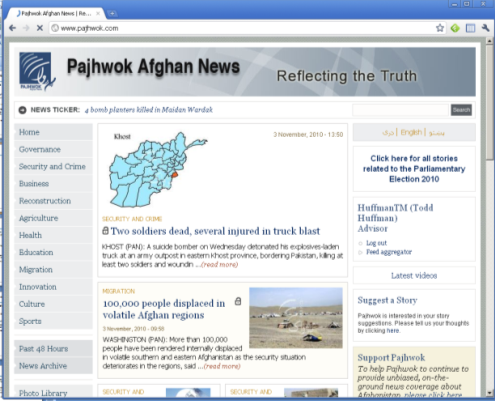 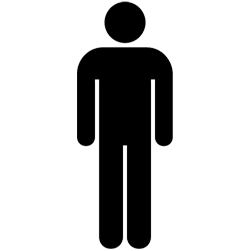 FM Radio
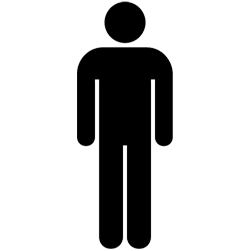 Newspapers
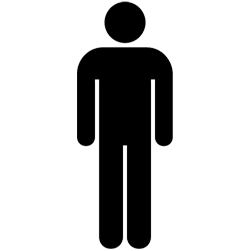 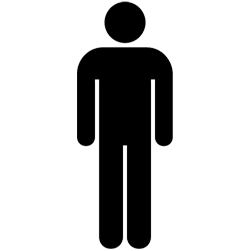 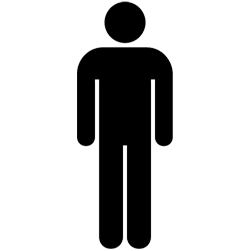 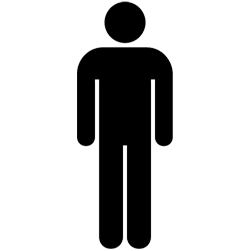 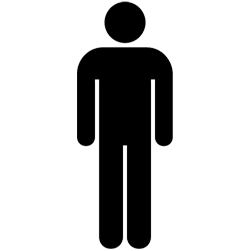 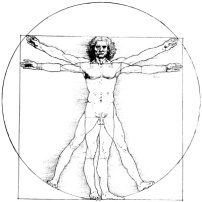 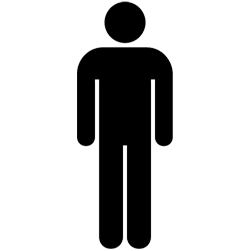 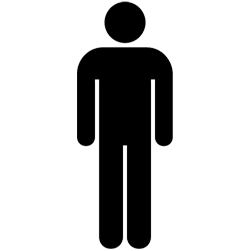 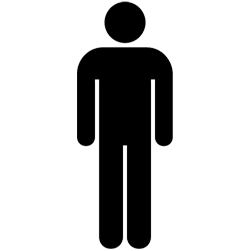 Afghan Public
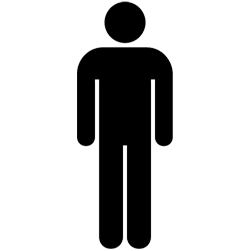 PAJHWOK
SERVERS
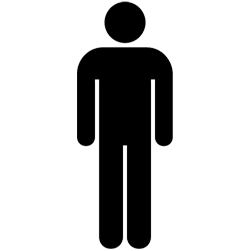 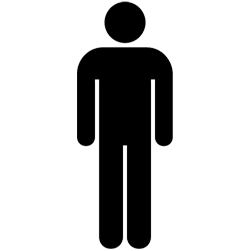 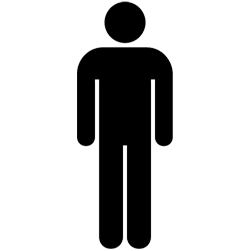 MOREEYES
ME
Repository
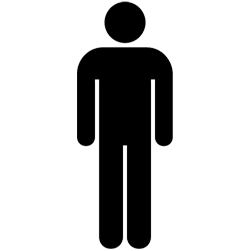 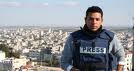 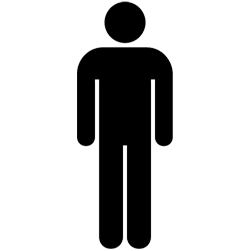 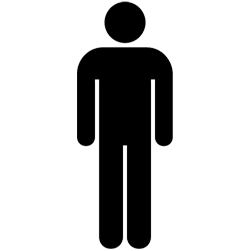 EMAIL
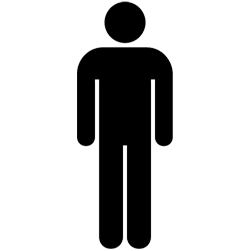 WEB
PAJHWOK
REPORTERS
SMS
Citizen Reporting
Visualization for Stability Planning
Distribution Statement
9/5/16
16
Pajhwok News Service Pilot Overview
DARPA Objective: Implement a process to enhance and expand SMS and web based “citizen reporting”
Description of current process: 
Individuals can “Suggest a Story” on the Pajhwok web page
Individuals can “Submit a Report” on the Alive in Afghanistan web page
Scale and Schedule: 
Assist Pajhwok to expand SMS reporting by providing incentive support to “citizen reporters” starting in January 2011
Supply Pajhwok with an SMS server with large capacity by December 2010
SMS reports sent to More Eyes repository for integration, processing and visualization in support of stability operations
Leverages existing cell phones of the local population.  No smart phones will be delivered 
Issues:
Maintenance of access to raw reporting data
9/5/16
Distribution Statement
17
FEFA Pilot
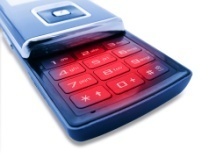 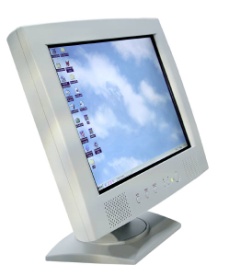 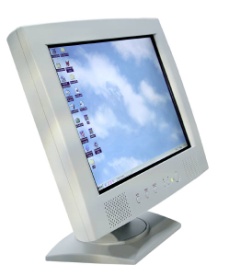 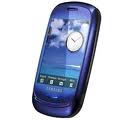 Help Afghan population track how FEFA Parliament votes in their elections
Parliamentary operations can be used for stability operations
SMS
ODK
FEFA Monitors
USHAHIDI
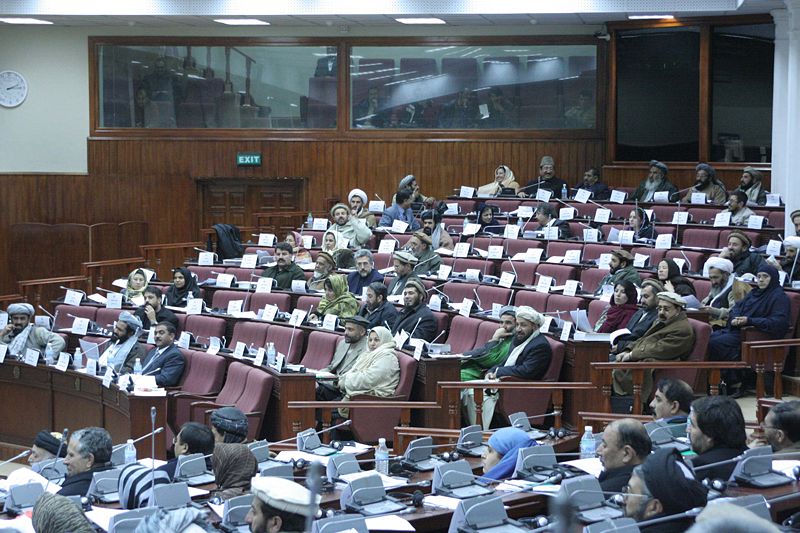 Visualization for Stability Planning
ME
Repository
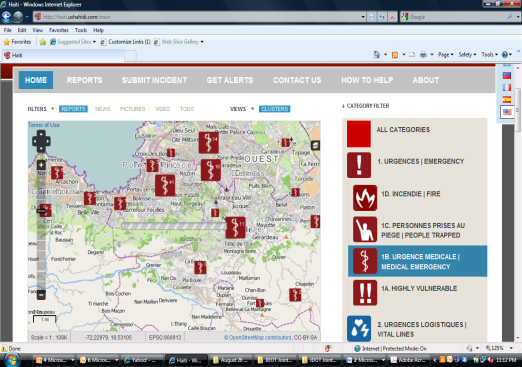 MOREEYES
FEFA Web
 Server
Parliament
FEFA PUBLIC
WEBSITE
18
9/5/16
Distribution Statement
FEFA Pilot Overview
DARPA Objective:  Create a mechanism for recording Afghan Parliament  proceedings in more detail.  Make this information available for public access via a web interface and to stability planners through MORE EYES repository
Description of current process: 
Currently, records of Parliamentary proceedings only include vote counts, but very little else
Scale and Schedule: 
Provide Parliament monitors with 20+ smart phones loaded with appropriate apps by January 2011
Commence posting information in near real time on parliamentary debates and voting records by January 2011
Display expanded parliamentary data on FEFA web interface
Issues:
Potential consequences of increased transparency
9/5/16
Distribution Statement
19
Nangarhar University Agribusiness Pilot
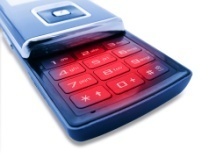 USHAHIDI
Smartphone App
Use NU Agriculture Department students/faculty network to report on development in rural areas 
Provides benefit to regional agribusiness community and informs stability operations
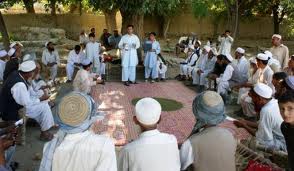 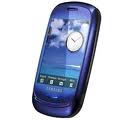 Web
 Server
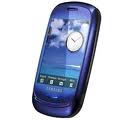 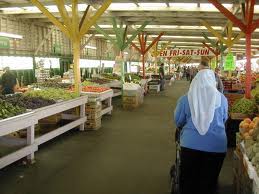 Regional Agribusiness Community
USHAHIDI
SMS
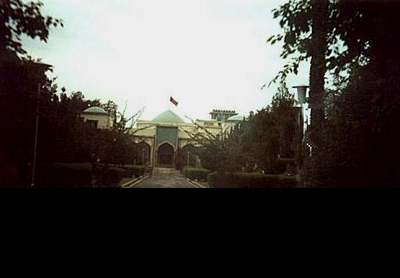 ME
Repository
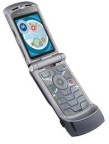 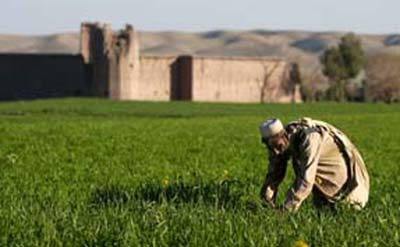 Nangarhar University
Visualization for Stability Planning
USHAHIDI
SMS
MOREEYES
20
9/5/16
Distribution Statement
Nangarhar University Agribusiness Pilot Overview
DARPA Objective: Implement a cell phone reporting process to facilitate reporting of local agribusiness conditions collected by Agriculture Department researchers and students in the Agriculture Department
Description of current process: 
Nangarhar University Agriculture Department researchers and students travel to rural areas to observe, record and report on agribusiness conditions
Researchers/students report conditions upon their return to the University
Scale and Schedule: 
Distribute ~100 smart phones with apps to facilitate researcher/student reporting via Ushahidi by 31 January 2011
Train 1000+ student body on SMS inputs by 28 February 2011
Data/information is automatically sent to More Eyes repository for integration and visualization in support of Nangarhar University research development, regional agribusiness community, and GIRoA/ISAF stability operations
Issues:
Security for students/researchers using smart phones in rural areas
Enable users to develop their own ODK apps
9/5/16
Distribution Statement
21
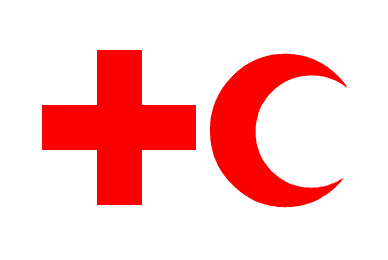 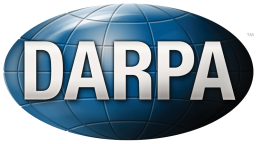 Jalalabad Clinics Pilot
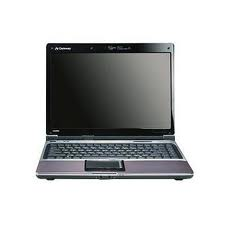 ME
Repository
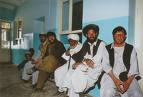 MOREEYES
WEB
Visualization for Stability Planning
EMAIL
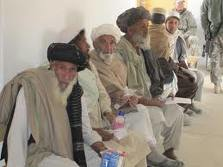 AUDIO
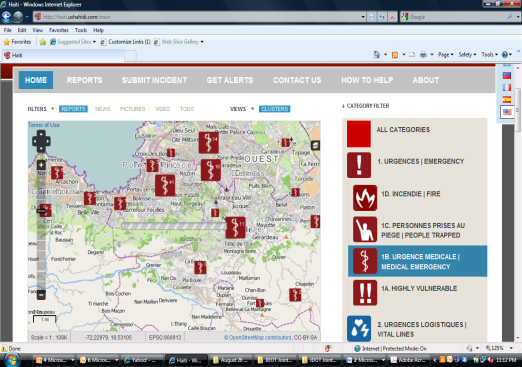 CLINIC
WEBSITE
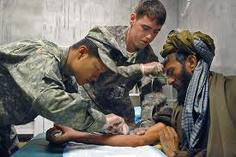 As patients wait for medical services in clinics, they can use the internet for free
They fill out a simple form asking for targeted information
22
Jalalabad Clinics Pilot Overview
DARPA Objective: Gather data from persons waiting to be seen 
Description of current process: 
There is currently no process for gathering data from medical clinic patients
Scale and Schedule: 
Commencing in February 2011, install 50 web-connected computers in the waiting rooms of selected clinics
As patients wait for medical services, they can use the internet for free, provided they fill out a simple form asking for targeted information
Forms can be changed quickly based on emerging information needs
Issues:
WWW Network connectivity
9/5/16
Distribution Statement
23
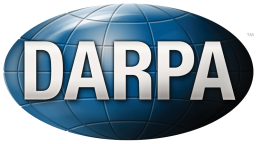 Connect Jalalabad Pilot
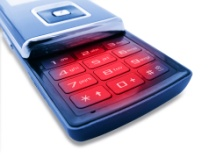 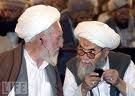 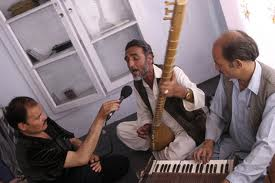 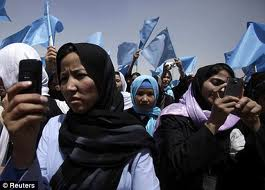 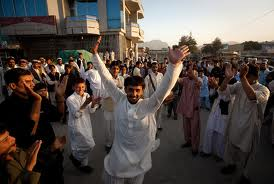 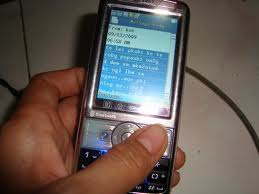 2. Contest submissions via SMS
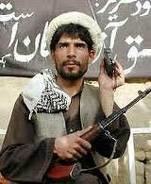 3. Radio station broadcasts submissions and public votes via SMS
4. Radio station announces winner
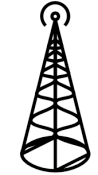 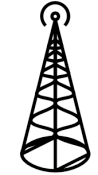 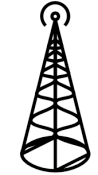 SMS
ME
Repository
1. Radio station announces contest
ODK
SMS
SMS
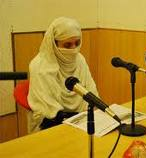 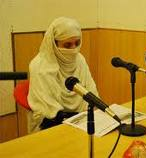 MOREEYES
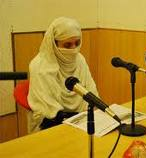 Leverage the radio station reach to facilitate a ‘self-reporting’ inventory of SMS capable phones in Nangarhar Province through a serialized, radio broadcast, “American Idol”-like contest.
Visualization for Stability Planning
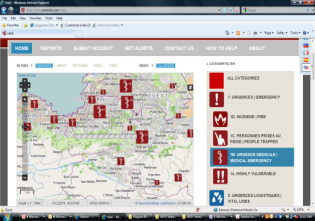 PUBLIC WEBSITE
24
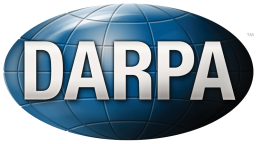 Connect Jalalabad Pilot
2
2. Contest, data calls, etc. submissions via SMS
1
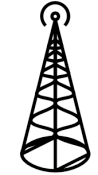 1. Radio station announces contest, data calls, etc.
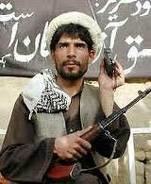 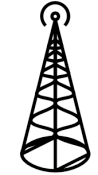 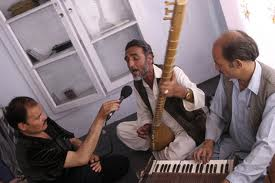 SMS
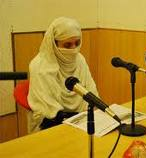 ME
Repository
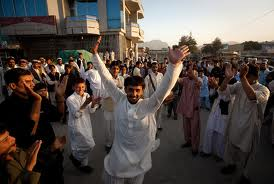 3
3. Radio station broadcasts submissions
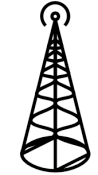 MOREEYES
5
5. Radio station announces winner, grand prize, free cell minutes, etc.
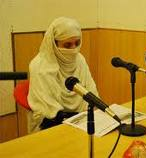 4
4. Crowdsourced validation via SMS voting
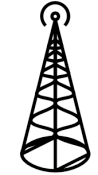 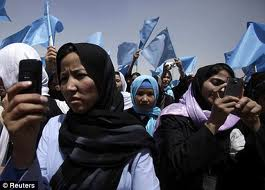 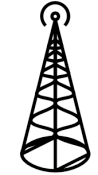 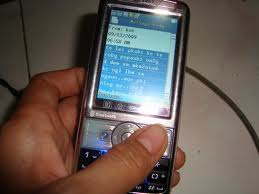 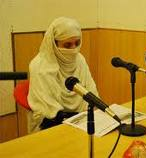 SMS
25
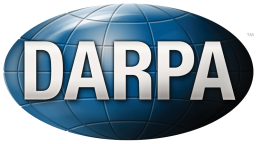 Connect Jalalabad Overview
DARPA Objective: Implement a cell phone reporting process to inventory rural SMS cellphone users within Nangarhar province and to test the utility of a winner-takes-all incentive structure
Description of current environment: 
Transistor radios are estimated to be in 90% of rural households within Nangarhar Province
SMS capable cellphones are estimated to be in 65% to 75% of target households
Poetry is a culturally authentic and SMS capable mechanism to instill a sense of competition amongst rural participants
While the submission of poetry compositions requires a minimum level of literacy, voting on submissions via SMS requires virtually no literacy
Scale and Schedule: 
Partner with a local radio station to organize, advertise, and execute a serialized, radio broadcast, “American Idol”-like contest in February 2011
Implement SMS server
Cull SMS data stream to inventory and geotag SMS users in target area
Submit SMS survey to elicit demographic data from competitors
Issues
Teaming negotiations
Translation/Illiteracy support
Incentive structure for demographic data elicitation
26
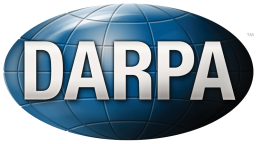 Connect Jalalabad Pilot – Timeline
Identify Partners: as soon as possible (Nov 8,9)
Leverage local relationships of Todd and Dave to ‘sell’ pilot to local radio
Identify/Negotiate incentives, prize structure, and timeline
Ensure SMS data collection capability
Validate Assumptions
Complete Pilot Preparations:  Dec 1-15
Write scripts, demographic survey, etc.
Test SMS push in Nangarhar
Jan 7-22
Commence Contest
Confirm collection of data
On going
Monitor and track any issues occurring with phones in the field
Capitalize on serendipitous opportunities
Cull demographic data to support the follow on Midwife Pilot
27
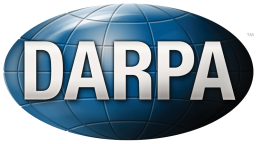 Nangarhar Midwife Pilot
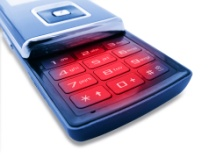 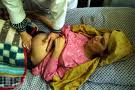 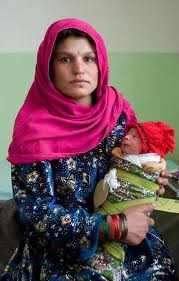 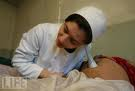 Implement a cell phone/SMS chat network to link women to a network of urban care providers and rural midwives.
Test illiteracy mitigation techniques.
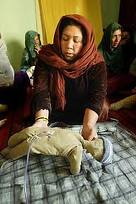 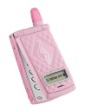 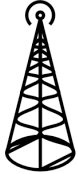 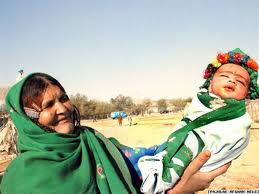 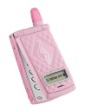 SMS/ODK
Server
MOREEYES
ME
Repository
Visualization for Stability Planning
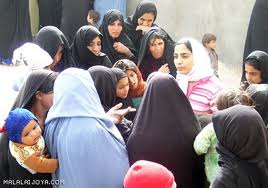 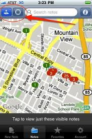 SMARTPHONE APP
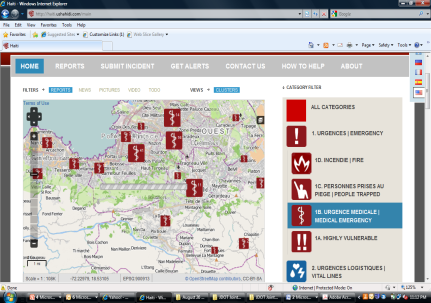 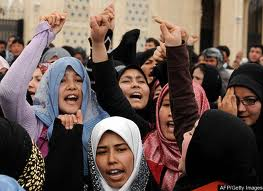 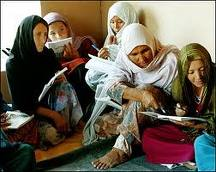 PUBLIC WEBSITE
28
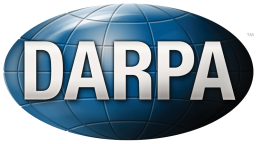 Nangarhar Midwife Network Overview
DARPA Objective: Implement a cell phone/SMS chat network to link women (predominantly rural) to a network of urban care providers and rural midwives, thereby accessing an all female demographic group, testing ODK scalability, and experimenting with icon and ODKVoice based illiteracy mitigation strategies
Description of current environment: 
Afghan cultures are paternalistic and female literacy is generally lower than male literacy
Afghan women have generally not been recruited into the insurgency but have seen their male kin fight and die
Empirical evidence suggests that as a result Afghan women have largely adopted a more uniformly ‘pro-stability’ stance than Afghan men and may therefore provide a valuable, contrasting perspective to other Pilot Program participant groups
 Scale and Schedule: 
Commencing March of 2011, partner with Nangarhar Medical Institutions and nearly 100 rural midwives to establish a pre/neo-natal social network 
Nangarhar Province has a population of nearly 350,000 women with approximately 68,000 annual births 
Implement ODK Voice interface structure on Google Apps Server
Cull SMS data stream to inventory and geotag SMS users in target area
Submit ODK survey to elicit demographic data from participants
Manage the evolution from SMS phones to smart phones
Issues
Teaming negotiations
Translation/Illiteracy support
Incentive structure for demographic data elicitation
Validate Assumptions
29
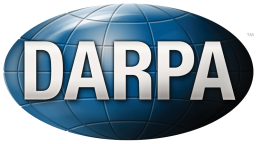 Nangarhar Midwives Pilot - Timeline
Identify Partners as soon as possible (Nov 8,9)
Validate Assumptions
Leverage local relationships of Todd and Dave to identify the local Ob/Gyn/Midwife community
Identify possible NGO partners to source and distribute SMS phones
Identify/Negotiate incentives, and timeline
Ensure SMS data collection capability
Dec 1-30
Prepare illiteracy mitigation techniques
Socialize the Pilot to the local Ob/Gyn/Midwife community
Jan 1-30
Commence distribution of ODKVoice app
Commence distribution of cell phone
Cull demographic data from Poetry Pilot to support the Midwife Pilot
On going
Confirm data capture
Monitor and track any issues occurring with phones in the field
Feb 1-28
Commence evolution of network interface/capability
Monitor user adaptation/innovation
30
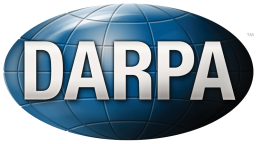 Pilot Summary - Front End (1 of 2)
31
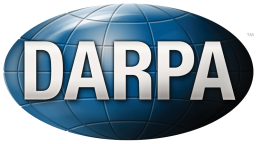 Pilot Summary - Front End (2 of 2)
32
Pilot Summary – back end
9/5/16
Distribution Statement
33
Pilot Selection Criteria
34
11/04/10
[Speaker Notes: 1. Leverage Existing Networks:   To quickly initiate the first pilots--both to rapidly acquire white data to meet other More Eyes objectives, and to act as pathfinders to inform the design of other pilots.   
2. Collect Key Indicators of Stability:  Develop pilots that specifically target data that provides value to the stability calculus. 
3. Map the Afghan Network Terrain:  Increase knowledge of who, where, and how of Afghan use of cell phone and network technology to aid in identifying pilots and projects that will provide valuable data and have the potential for viral growth.  
4. Map the Afghan Human Terrain:  Investigate limits and opportunities of crowd sourcing by identifying factors such as illiteracy, gender differences, tribal differences, etc., on Afghans’ ability to interact effectively with phones, smart phones, and networks.   Specifically target different regions, women focused networks, etc.  
5. Test Viability of Different Technologies:  Smart Phones; SMS; Web access; 
6. Investigate Incentive Structures:  Try different approaches to incentives for reporting that will pull in valuable data, increase interest, and spark viral growth.
7. Value to Afghan Population:  Provide easy access to collected data in a form that will be valuable to the Afghan people.
8. Value to Stability Operations:  Provide  easy access to collected data in a form that will  valuable  to ISAF, NGOs, and others working Afghan Stability Operations.]
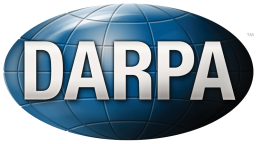 Pilot Summary - Test Characteristics
35
Other Sources of Data and Status
Malomat
Commodity pricing data from local markets updated on a daily basis
More Eyes has access to Malomat database
District Stability Framework (DSF)
DSF is a stability operations planning methodology
There is currently no central database for DSF data.  USAID OMA is building a DSF data storage tool
More Eyes has some DSF data and will be able to access the DSF data when available
Provincial Infrastructure Management Support System (PIMSS)
Meeting with IJC POC on Friday
Afghan Infrastructure Data Center (AIDC)
Comprehensive  data on USAID-funded projects, as well as civilian and military donor infrastructure projects
Acquiring from IRD
Afghan Info
Program data on USAID projects
USAID has given More Eyes the quarterly spreadsheets from 2009 to 2Q2010
ACSP
9/5/16
Distribution Statement
36
Data Integration/Analytics
DARPA Objective: Develop the capability to ingest, store, transform, analyze, and extract data from all the pilot efforts, USAID sources, and other sources.
Description of current environment: 
USAID Data is scattered across a number of systems and stored in a variety of databases and spreadsheets.
Right now obtaining data is an entirely manual (sneaker netish) process
The pilot efforts require a process to integrate and analyze the wide range and variety of data collected including correlating with other USAID data to measure impacts and effectiveness.
Scale and Schedule: 
Initial proof of concept (late Dec 2010) will focus on:
Establishing a flexible and scalable data storage architecture
Manually loading static USAID data
Implementing basic aggregation and geocoding analytics against the USAID data
Developing the core data ingestion tools to handle pilot data as it becomes available
Expose the data via HTTP REST and HTTP Web Mapping Service(WMS) and Web Feature Service (WFS) interfaces
Future Phases
Expand and refine ingestion tools and capabilities 
Additional data types/sources
Develop more advanced and complex analytics including:
Free Text Analysis
Statistical Correlation between data sources
Issues:
Must handle multi-lingual data (English, Dari, Pashtu)
Data cleanliness and consistancy
Connectivity (latency and packet loss) between More-Eyes servers, pilot servers, and clients
9/5/16
Distribution Statement
37
Notional Data Ingestion/Analytic Flow
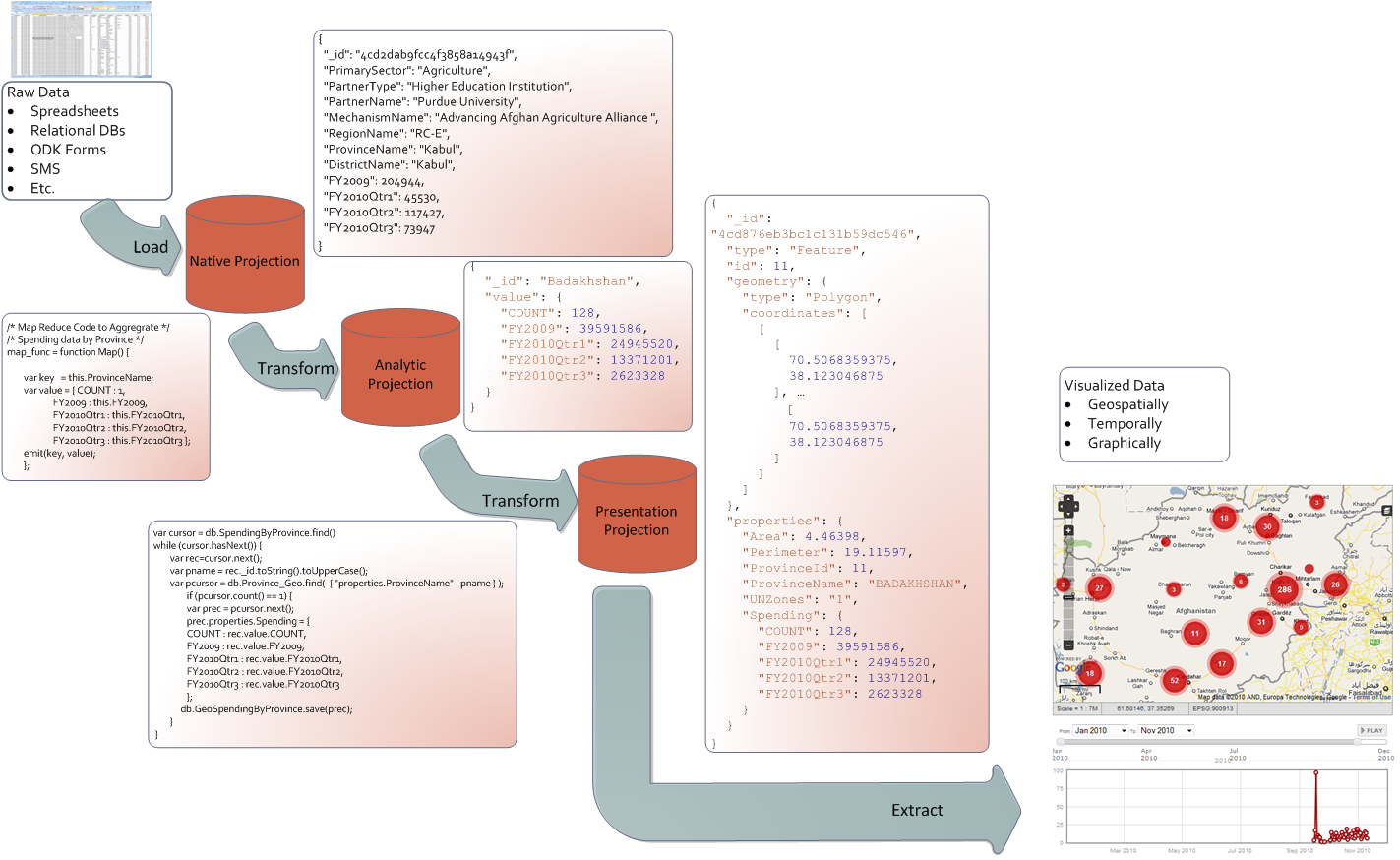 Data
Code
9/5/16
Distribution Statement
38
Data Integration/Analytics Components (1 of 3)
Data Analytics Interface (DAI) – Provides APIs for the storage and analysis of the More Eyes Data
MongoDb – Chosen for flexibility and scalability
Document-oriented storage » JSON-style documents with dynamic schemas offer simplicity and power.
Full Index Support » Index on any attribute, just like you're used to.
Replication & High Availability » Mirror across LANs and WANs for scale and peace of mind.
Auto-Sharding » Scale horizontally without compromising functionality.
Querying » Rich, document-based queries.
Fast In-Place Updates » Atomic modifiers for contention-free performance.
Map/Reduce » Flexible aggregation and data processing.
GridFS » Store files of any size without complicating your stack.
Katta/HDFS – Distributed Lucene Indexes for unstructured text
Leverages existing DCGS-A SIPR Cloud software
Provides framework for advanced text analytics
9/5/16
Distribution Statement
39
Data Integration/Analytics Components (2 of 3)
Data Collection Interface (DCI) – Interfaces with the data sources provided by the pilot programs and others to capture and ingest data.
Safemove – GOTS program that will reliably monitor directories and transfer files between systems.
Relational DB Ingest – Interfaces with relational databases (PIMSS, AIDC, etc.) to retrieve data
Email Ingest – Pulls emails via POP3/IMAP to ingest as either structured or unstructured data depending on source.
RSS Feed Ingest – Interfaces with RSS feeds to ingest structured and unstructered data.
SMS Ingest – Exposes restful service to Clickatel SMS gateway to capture structured and unstructured SMS data.
ODK Ingest – Pulls structured smartphone and web application data from a Google ODK collection node. Data pulled may include imagery, voice, and video.
gApps Ingest – Uses Google Apps API to retrieve select structured document data from pilot efforts.
WildWind Adaptation – Version of the DCGS-A SIPR Cloud ingestion software adapted to use MongoDB vs Cloudbase for document artifact storage.  This component is responsible for ingesting and tagging unstructured data sources.
Man in the Loop – Unfortunately this will be required to handle many of the static and legacy data sources (spreadsheets).  Much of this data needs to be normalized and in many cases cleaned up in order to be loaded.
9/5/16
Distribution Statement
40
Data Integration/Analytics Components (3 of 3)
Data Presentation Interface (DCI) – Provides web based services for presentation applications to query data from the data store.
GeoServer with Mongo Plugin - Serves geospatially oriented data to presentation applications and other web sites.
GeoServer is the open source reference implementation of the Open Geospatial Consortium (OGC) Web Feature Service (WFS) and Web Coverage Service (WCS) standards, as well as a high performance certified compliant Web Map Service (WMS).
The MongoPlugin will allow geoserver to serve  GeoJSON standard formated data from the Mongo database as WFS and WMS compliant feeds.  
Can also provide base maps
Wildfire Adaptation – Provides restful APIs to allow presentation tools to perform textual, geospatial, and temporal queries against unstructured data sources.
Adaptation of DCGS-A SIPR Cloud component which will query the Katta Lucene indexes and retrieve documents from the MongDB data store.
Data Analysis (DA) – Software components which transform, aggregate and analyze data within the MongoDB data store.
Three core types:
Basic Transforms (e.g. from spreadsheet to GeoJSON format)
Aggregation/Summarization via Map/Reduce
Integration – merge data from two sets (e.g. map/reduce results as properties into a GeoJSON set of province boundaries)
Mostly developed in Javascript 
Supports rapid prototyping
Serverside execution within MongoDB
9/5/16
Distribution Statement
41
Data Visualization/Presentation
IN PROGRESS
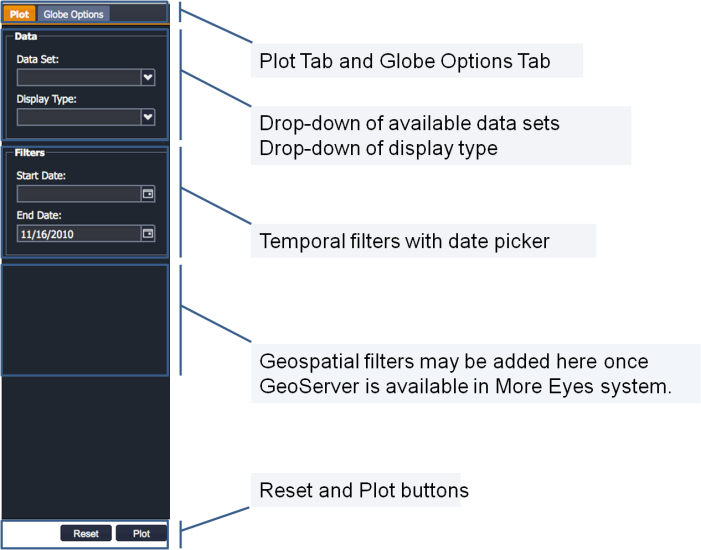 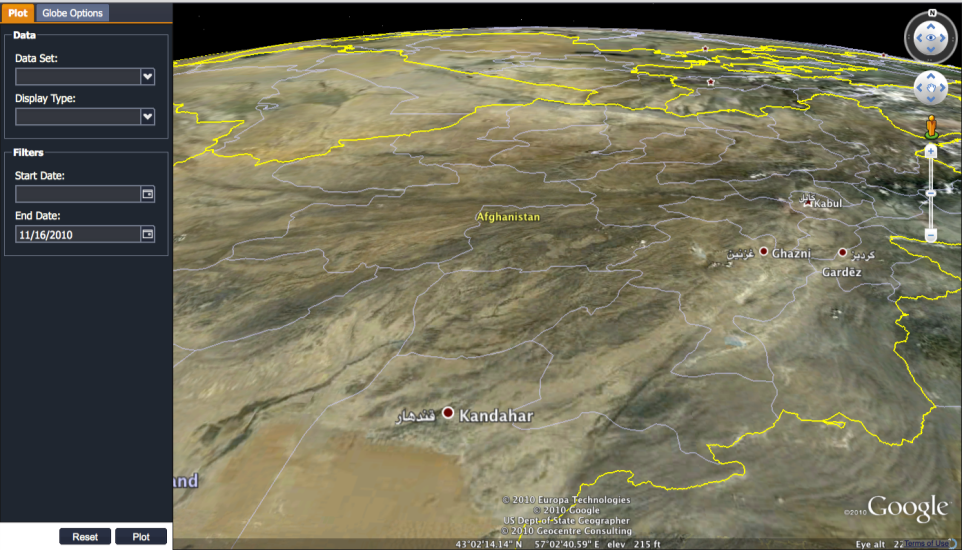 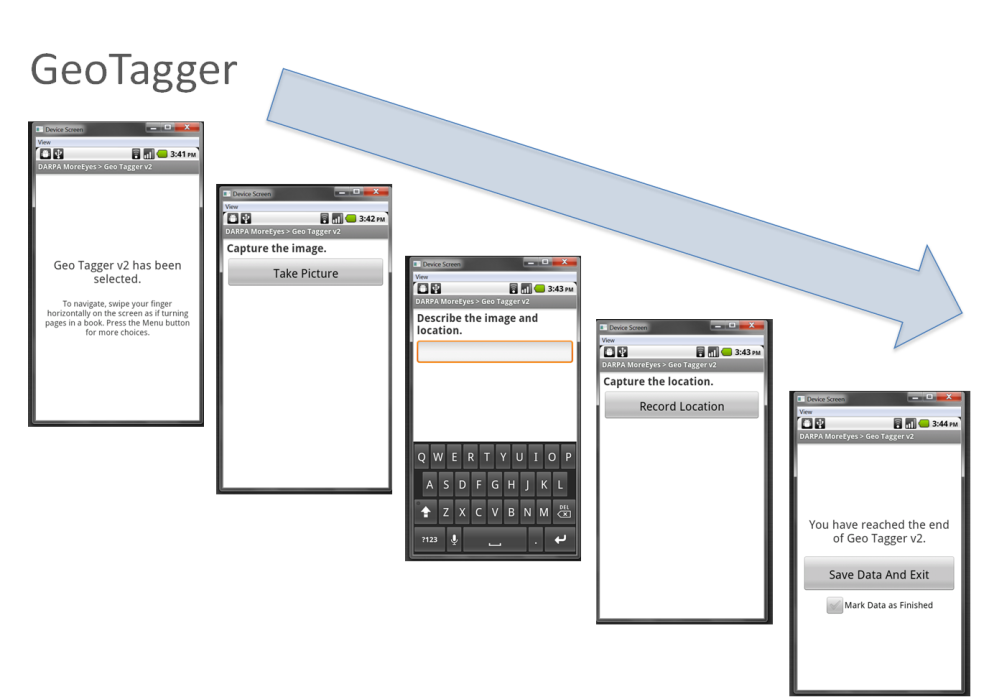 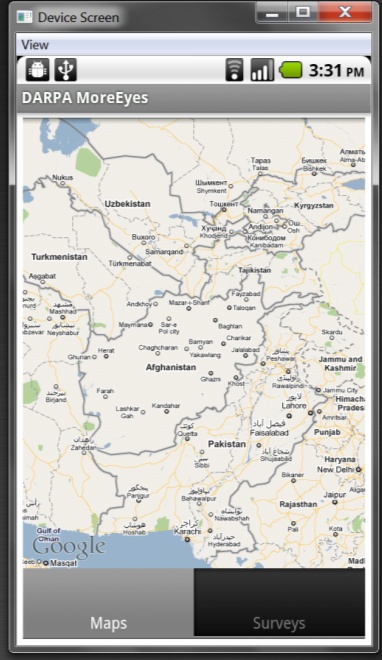 9/5/16
Distribution Statement
42
High-level plan
9/5/16
Distribution Statement
43
9/5/16
44
Distribution authorized to U.S. Department of Defense and U.S. DoD contractors only (Critical Technology) 21 Jan 2010.  Other requests shall be referred to DARPA Technical Information Office.